Термины:

  МАНУФАКТУРА, ОБРОК, СЕЛЬСКОЕ 
ХОЗЯЙСТВО,  НАТУРАЛЬНОЕ ХОЗЯЙСТВО



 ПРОЧИТАЙТЕ ТЕРМИНЫ РАЗМЕЩЁННЫЕ НА СЛАЙДЕ.ПОДУМАЙТЕ И СКАЖИТЕ КАК НАЗЫВАЕТСЯ ТЕМА ЭТОГО УРОКА.
Экономическое развитие Россииво второй половине XVIII века
ПЛАН
1.Начало разложения феодально-крепостнической системы.
2.Вольное экономическое общество.
3.Сельское хозяйство.
4.Промышленность.
5.Торговля.
6.Финансы.
7.Итоги развития экономики России во второй половине XVIII века.
1.Начало разложения феодально-крепостнической системы.
Разрушается натуральная замкнутость помещичьих и крестьянских хозяйств.
Создается новая экономическая система, основанная на наемном труде.
Крепостнические порядки тормозят развитие новых форм труда.
Усилилось ограбление крестьянства помещиками и государством.
 Разорение и упадок крестьянских хозяйств-основы экономической системы страны.
Новое и старое в экономике Россииво второй половине XVIII века.(название отрасли экономики)
2.Вольное экономическое общество 1765годЦель: оказание помощи помещикам в освоении новейшего отечественного и зарубежного и опыта ведения хозяйства.
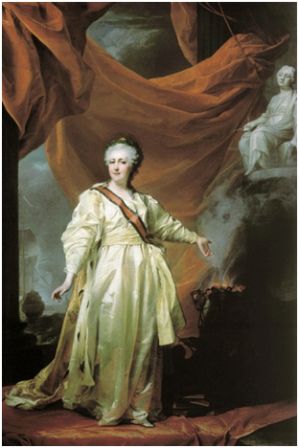 «Господа члены Вольного Экономического Общества. Намерение Вами предпринятое к исправлению  земледелия и домостройства, весьма Нам приятно, а труды от него происходящие будут прямым доказательством Вашего  истинного усердия  и любви к своему Отечеству.»( из письма Екатерины II членам  Вольного экономического общества).
Д.Г. Левицкий
Портрет Екатерины II
в виде законодательницы в храме богини Правосудия
Учредители Вольного экономического общества
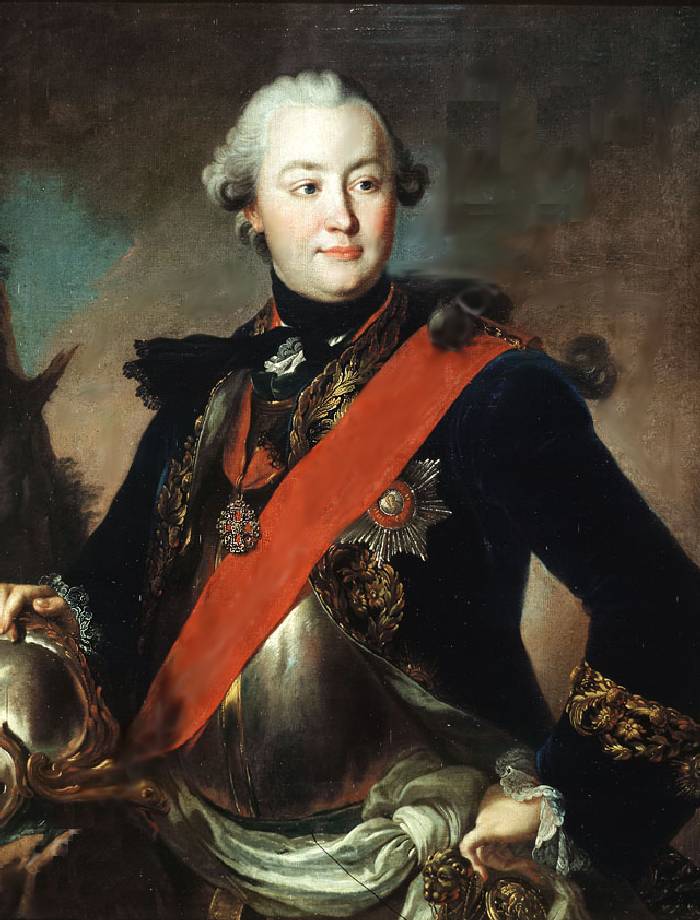 .
Неизвестный  художник Портрет графа А.Р.  Воронцова
Ф. Рокотов
Портрет графа Г. Г. Орлова в латах
3.Сельское хозяйство
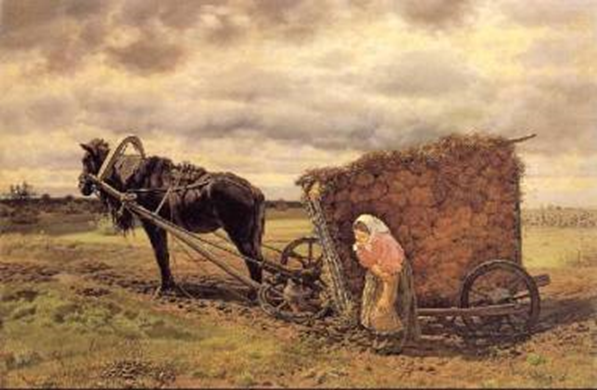 1.Крепостное право.
2. Барщина увеличилась до  4-6 дней, оброк в 5 раз. 
3. Техника практически не применялась.
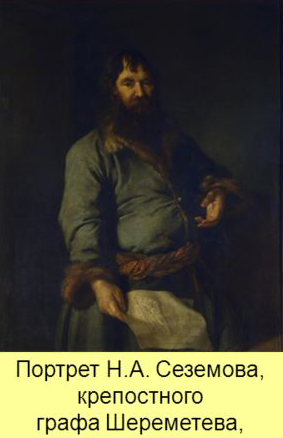 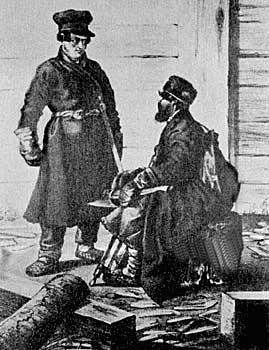 Капиталистые крестьяне.
Отходники. Среди них преобладали выходцы из Ярославской, Тверской, Новгородской, С.-Петерб., Псковской губ
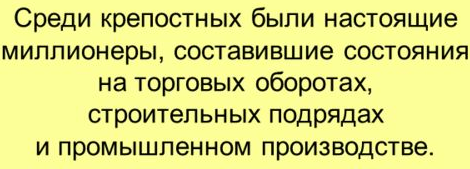 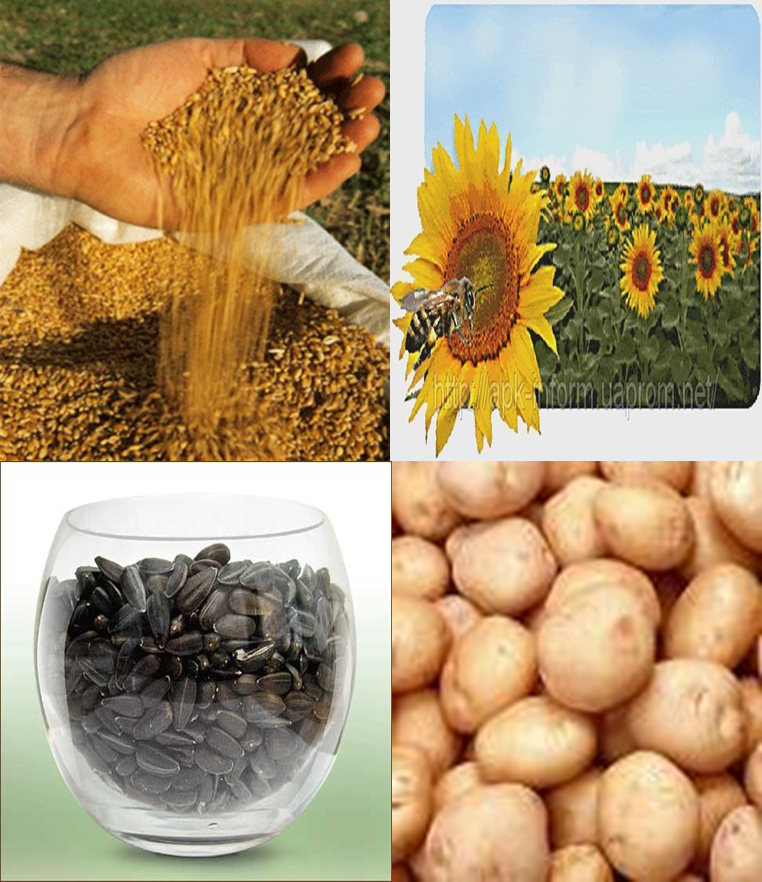 Несмотря ни на что, в сельском хозяйстве были и успехи:
были быстро освоены территории в Северное Причерноморье, Поволжье, на Урале, в Сибири.
Увеличился сбор зерна за счёт экстенсивного ведения хозяйства.
Появились новые технические культуры (картофель, подсолнечник).
Растёт производство льна и конопли. 
Внедрялись новые породы скота.
Новое и старое в экономике Россииво второй половине XVIII века.Сельское хозяйство
3.Промышленность
Развитие промышленности, основой которой было мануфактурное производство, шло более высокими темпами, чем сельское хозяйство.Быстрыми темпами развивалась отечественная металлургия.
Причины
1. непрекращающиеся войны, требовавшие производства сукна для нужд армии и флота, парусины для строящихся судов, металла для пушек;
2.  заинтересованность зарубежных потребителей в дешевых русских товарах 
(металле и парусине, сале и пеньке).
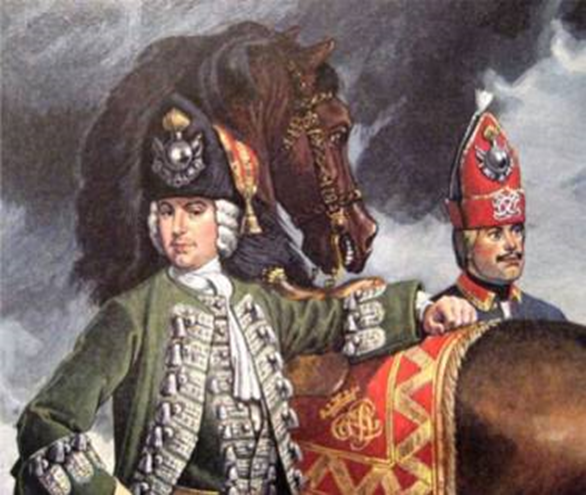 Рост числа мануфактур за XVIIIвек
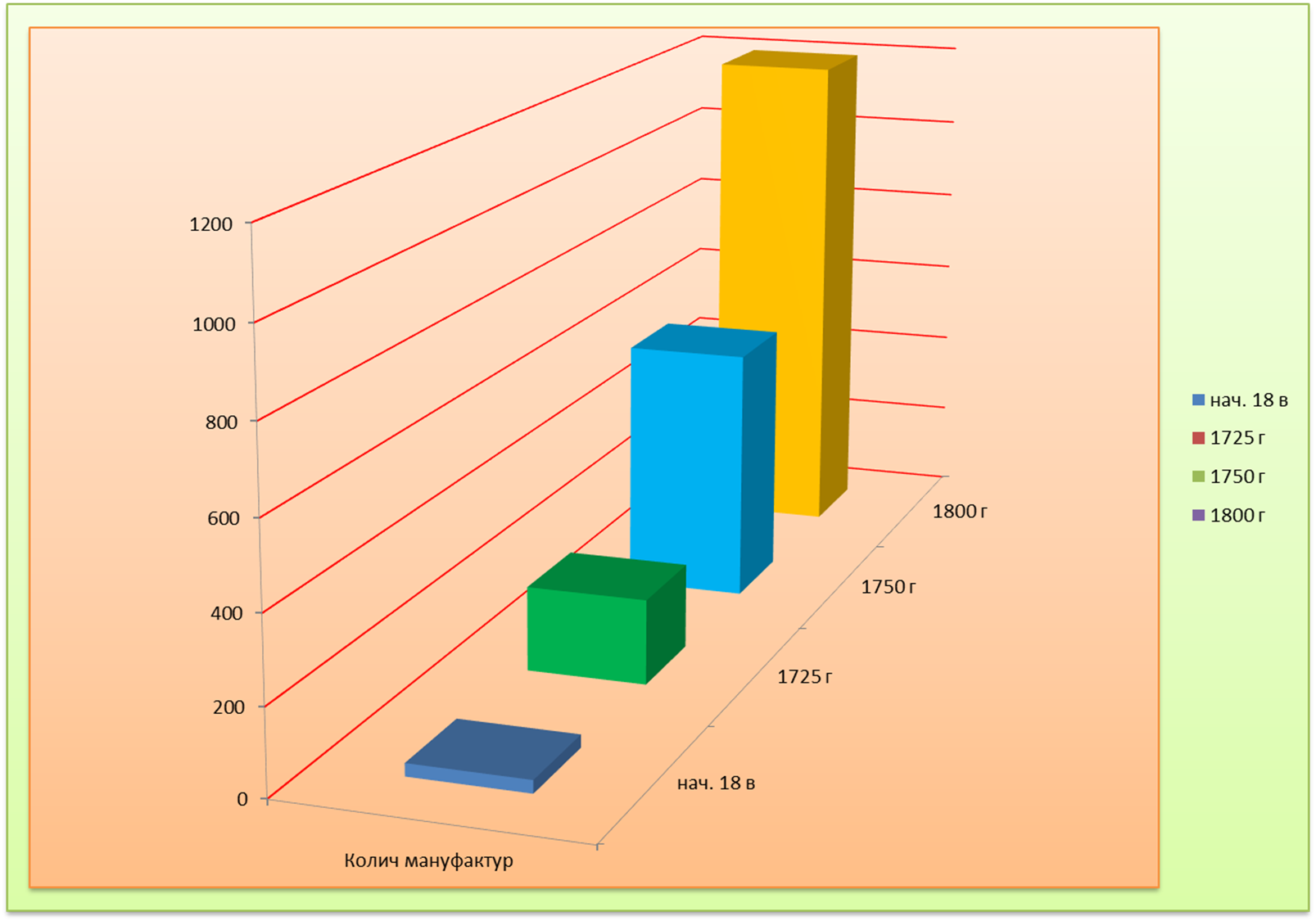 Число наёмных 
                                                                                       рабочих:
                                                                                      в 1761г.- 220  т.  чел. 
                                                                                       к 1800 - 420т. чел.
Начали появляться предприятия 
по добыче и выплавке 
драгоценных металлов 
— золота и платины
Возникла новая отрасль лёгкой промышленности хлопчатобумажное производство
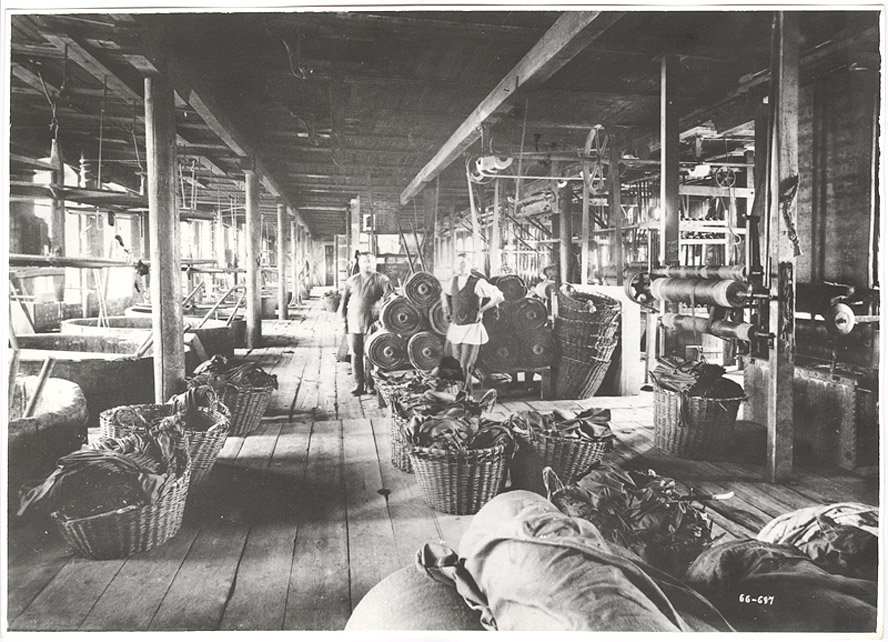 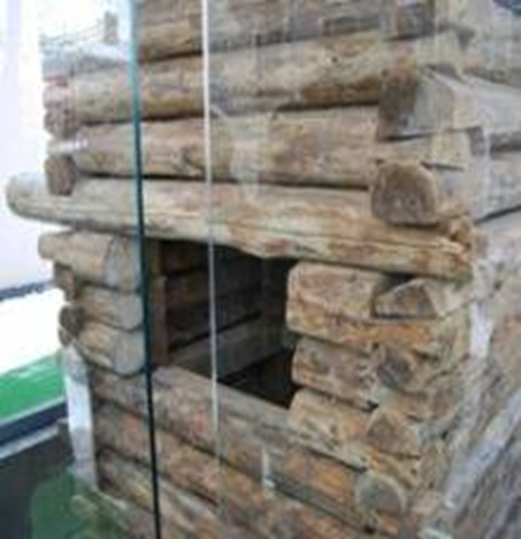 Сруб шахты XVIII века, найденныйзолотодобытчиками в Алтайском крае
Прохоровская (ситценабивная) 
 мануфактура в Москве.
Новое и старое в экономике Россииво второй половине XVIII века.Промышленность
ВНУТРЕННЯЯ: 1.Появление общероссийских ярмарок: Нежинская, Коренная(Курск). 
2. Крупные торговые города-Москва и Петербург
3.Слабая покупательская способность населения.

ВНЕШНЯЯ: 1.Строят южные порты Херсон и Одесса.
2.Оновные центры- Рига и Санкт-Петербург.
3.Ведется в основном  при посредничестве иностранных купцов.
5. Торговля
Новое и старое в экономике Россииво второй половине XVIII века.Торговля
5. Финансы Государственные расходы на содержание государственного аппарата - 50% бюджета.Содержание армии и флота - 40%бюджета.Внешние займы у голландских и генуэзских купцов под большие %
9 января 1769 года императрица Екатерина II издает Манифест об основании двух ассигнационных банков и выпуске ассигнаций, т.е. бумажных денег. 
Вскоре бумажный рубль стоил уже на 40% меньше, чем серебряный.
Новое и старое в экономике Россииво второй половине XVIII века.Финансы
7.Итоги развития экономики России во второй половине XVIII века
Хотя в целом экономика России времен Екатерины Великой была на подъёме, в ней наблюдались два противоречивых процесса:
1.Развитие новых форм хозяйства, основанных на наёмном труде и рыночных отношениях.
2.Сохранение крепостнической системы. 
Вывод - противоречивый характер экономического развития: 
1. успехи лишь там, где меньшим было влияние крепостнических порядков,
2. кризис крепостнической системы  диктовал необходимость изменения господствующего феодально-крепостнического строя.
Вопросы для повторения: